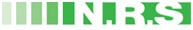 ISO 14001:2015 Awareness
For NRS
What is a EMS?
Environmental Management System (EMS) is a systematic framework to manage the immediate and long-term environmental impacts of the organization’s products, services and processes.. 
Our EMS is externally tested by Lloyds against 
ISO 14001
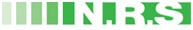 Why do we need a EMS?
It is fundamental to our business.
Our customers are asking that we have ISO 14001:2015 in place.
An EMS helps to reduce the impact the company has on the environment, as well as improves health and safety for both employees and the community.
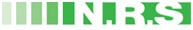 How does it impact on me?
The EMS is how we do our business – so it impacts everyone. 
What happens if we don’t follow the EMS? 
A non-conformity could be found which can lead to reduced customer satisfaction, loss of certification and consequently loss of business.
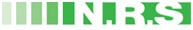 What do I need to know?
The Policy Statements
The Policies provide statements of overall intent.
They are on the Notice Board or in reception
The Objectives
The  objectives are used to improve business performance overall 
They are on the Notice Boards
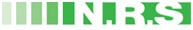 Process Owners
The EMS is driven by defined processes.  Within these processes, process owners have been identified  They are responsible for;
Issuing and maintaining any procedures and instructionsMaking available necessary resources and informationOperating and controlling an effective and efficient processLiaising with internal auditors to resolve any problems and prevent their recurrenceCommunication of process changes to the process usersSetting, analysing, evaluating and reporting process measures against targets Communicating with process users to identify issuesIdentifying risks and opportunities with current processesInvestigating and proposing process improvements
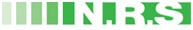 How can you help?
You all work within an area of the business that is covered by the 
Environmental Management system 
and it is important, to the success of the business, that we maintain certification to enable us to continue with the work we do.
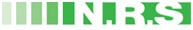 ISO 14001:2015
Thank you for your time 
If you have any questions please ask.
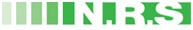